Автономная некоммерческая организация дошкольного образования «Планета детства «Лада» ДС №201 «Волшебница»
Интерактивные игры 

«Зима»
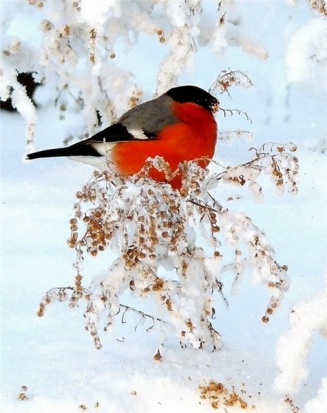 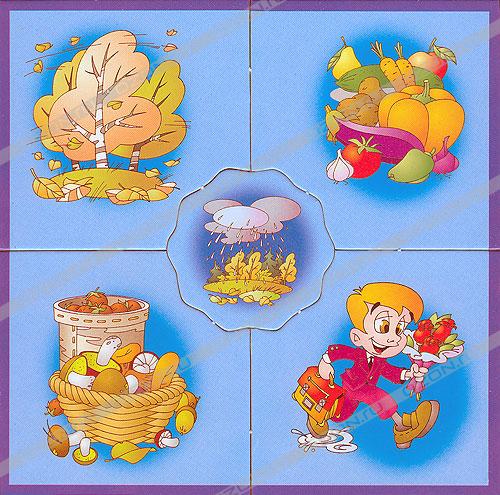 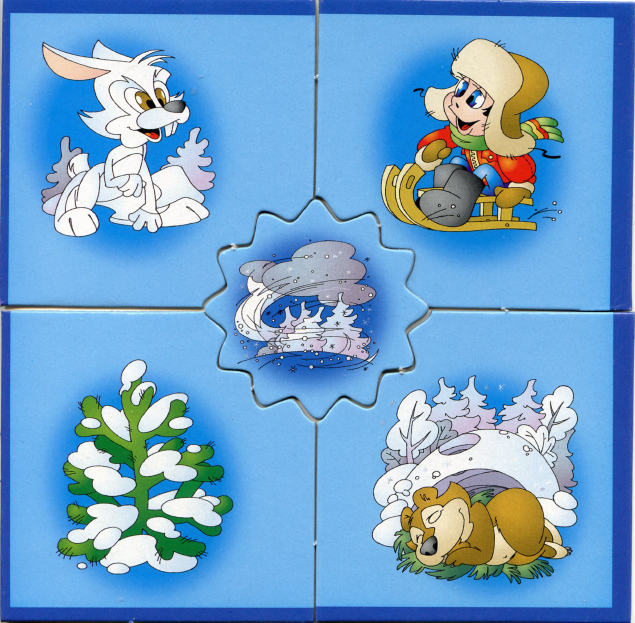 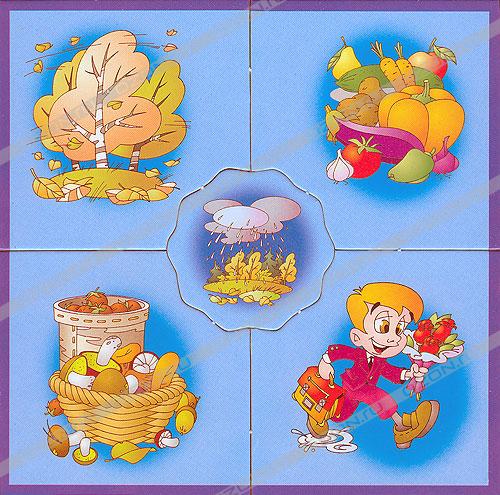 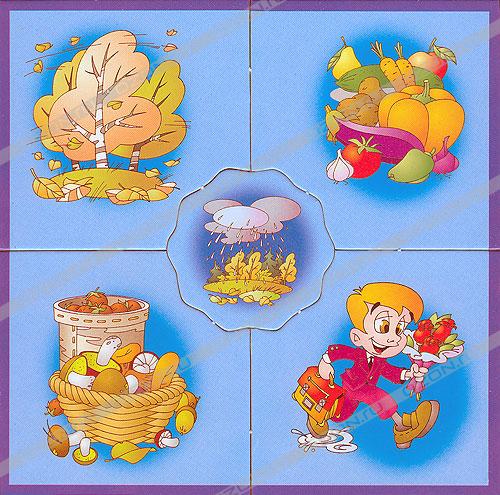 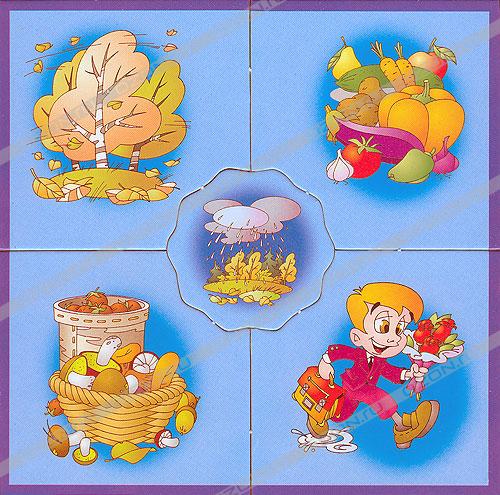 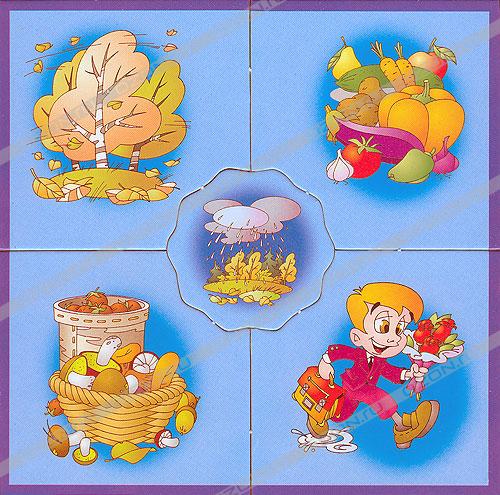 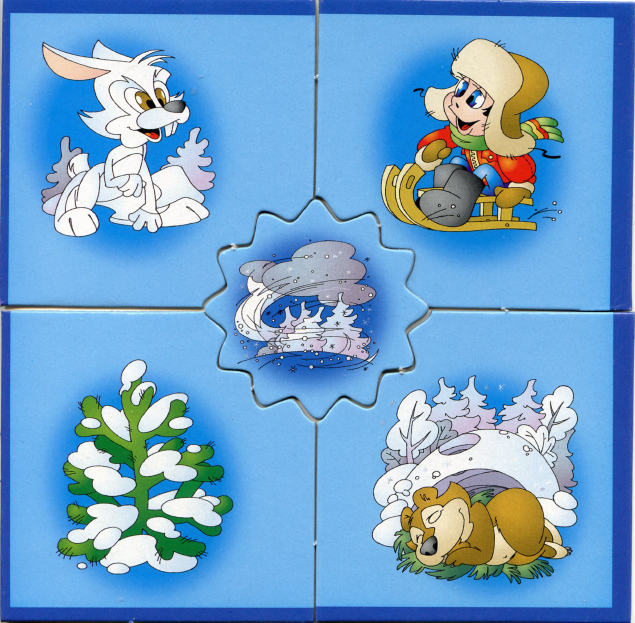 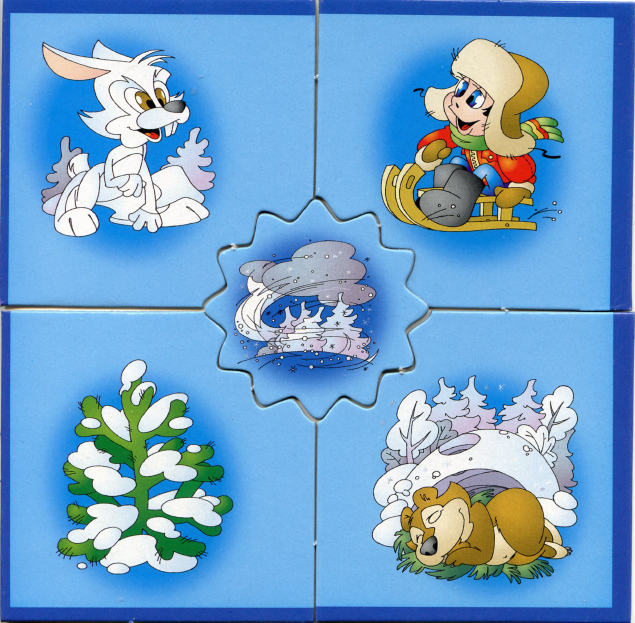 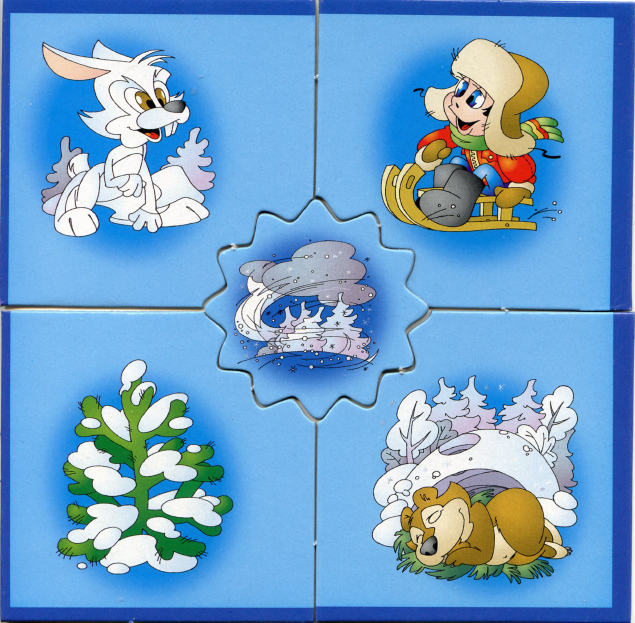 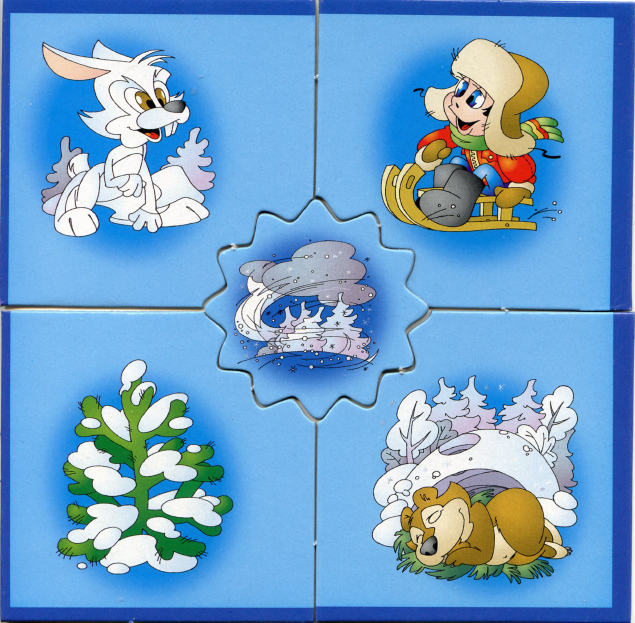